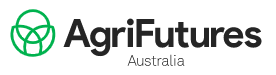 Sugar syrup and supplementary feeding trials to improve pollination efficiency
Dr Madlen Kratz 
Honeybee Industry Development Officer

madlen.kratz@dpi.nsw.gov.au
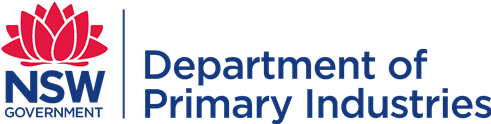 “The only way to stay in business in the long run is to adapt and change management practices as the circumstances dictate.” 




Quoted from: 
Fat bees – skinny bees a manual on honey bee nutrition for beekeepers by  Dr Doug Somerville
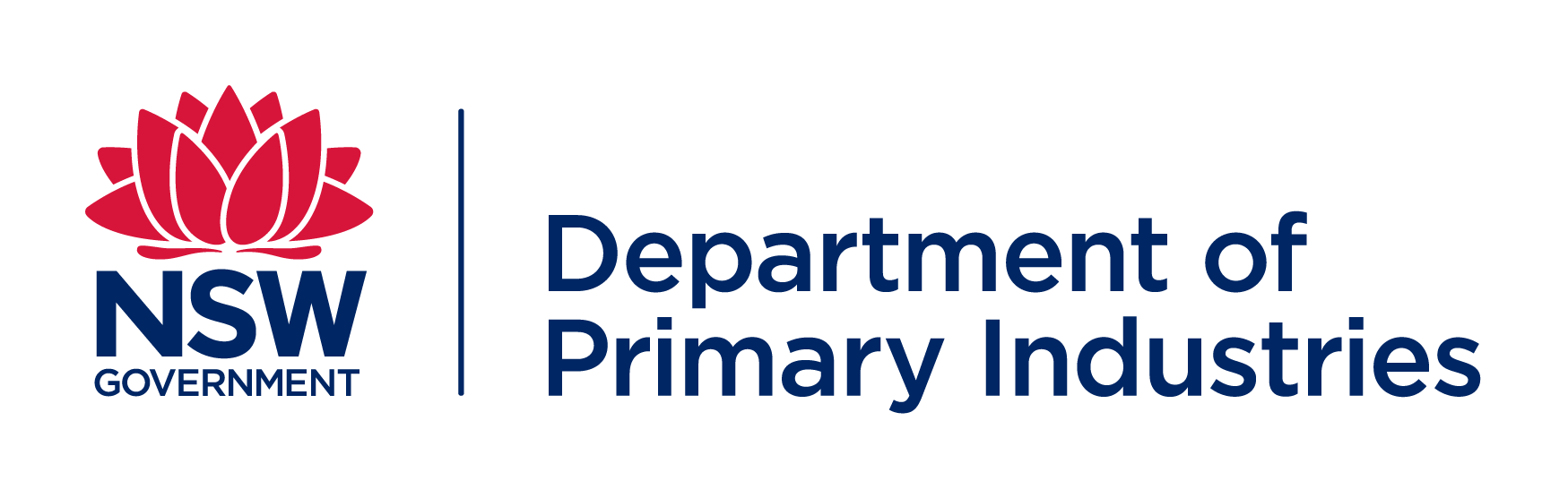 Nothing stays the same!
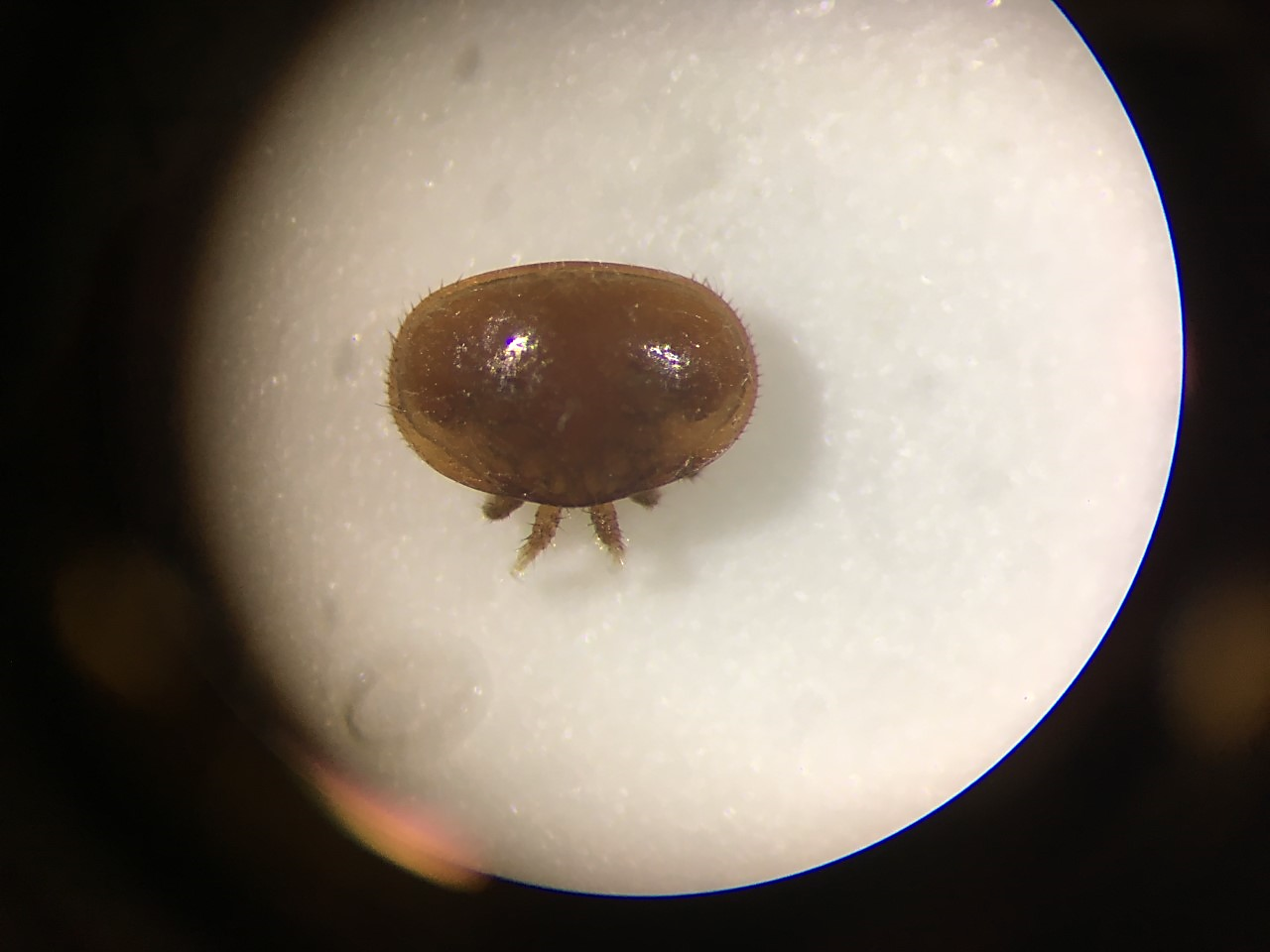 Mite: Varroa destructor
Sugar syrup feeding
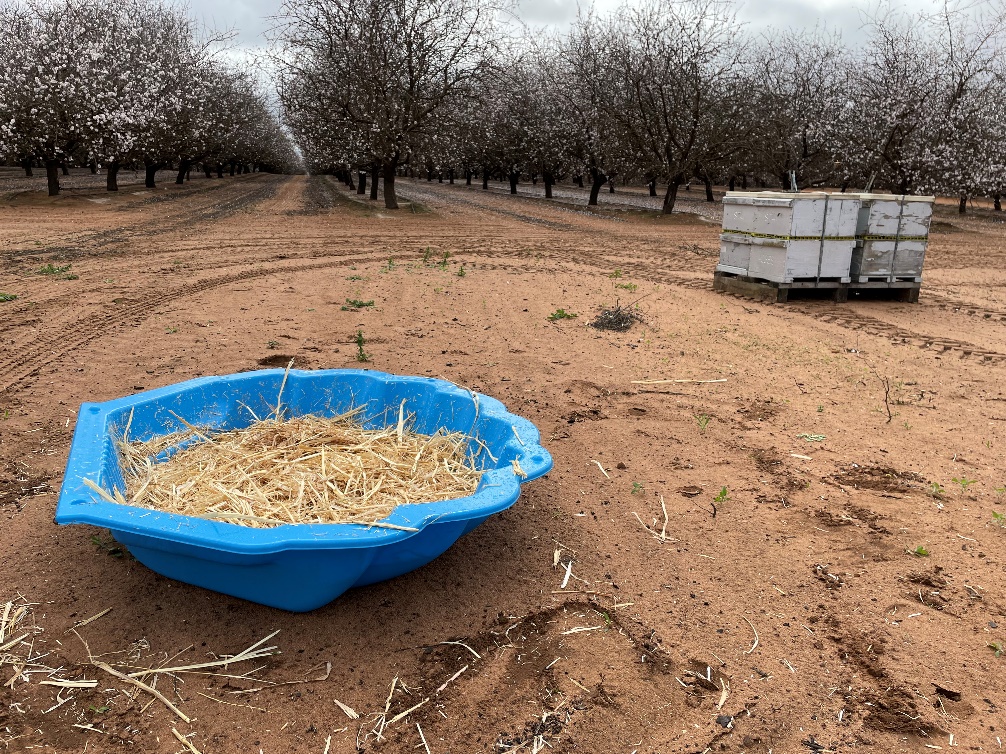 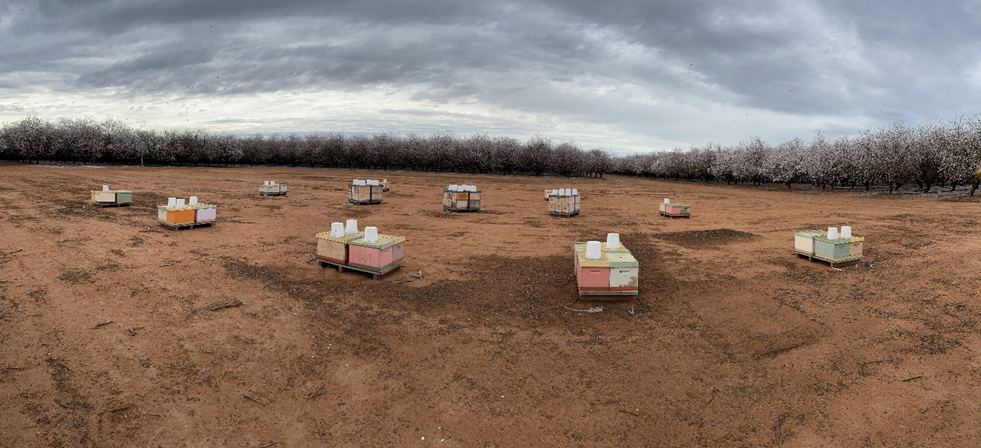 In-hive
Open fed
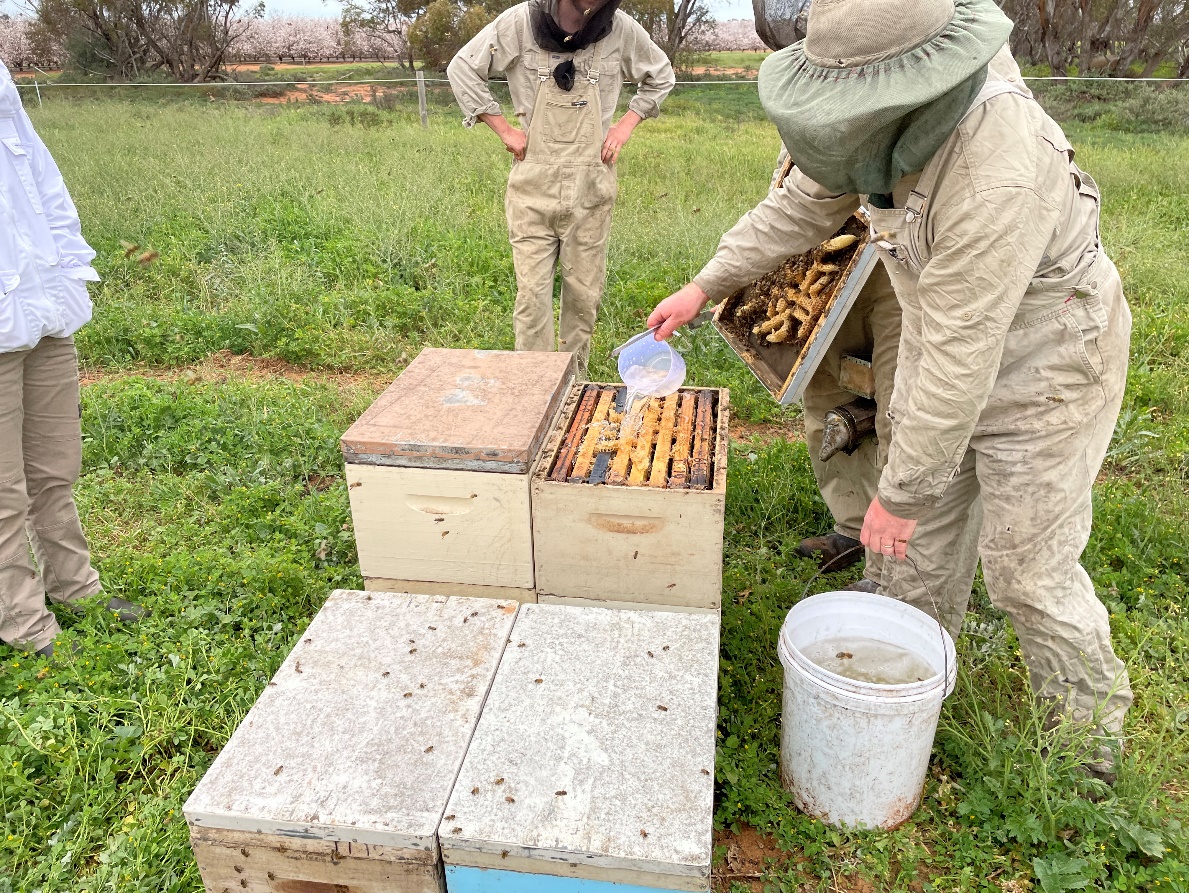 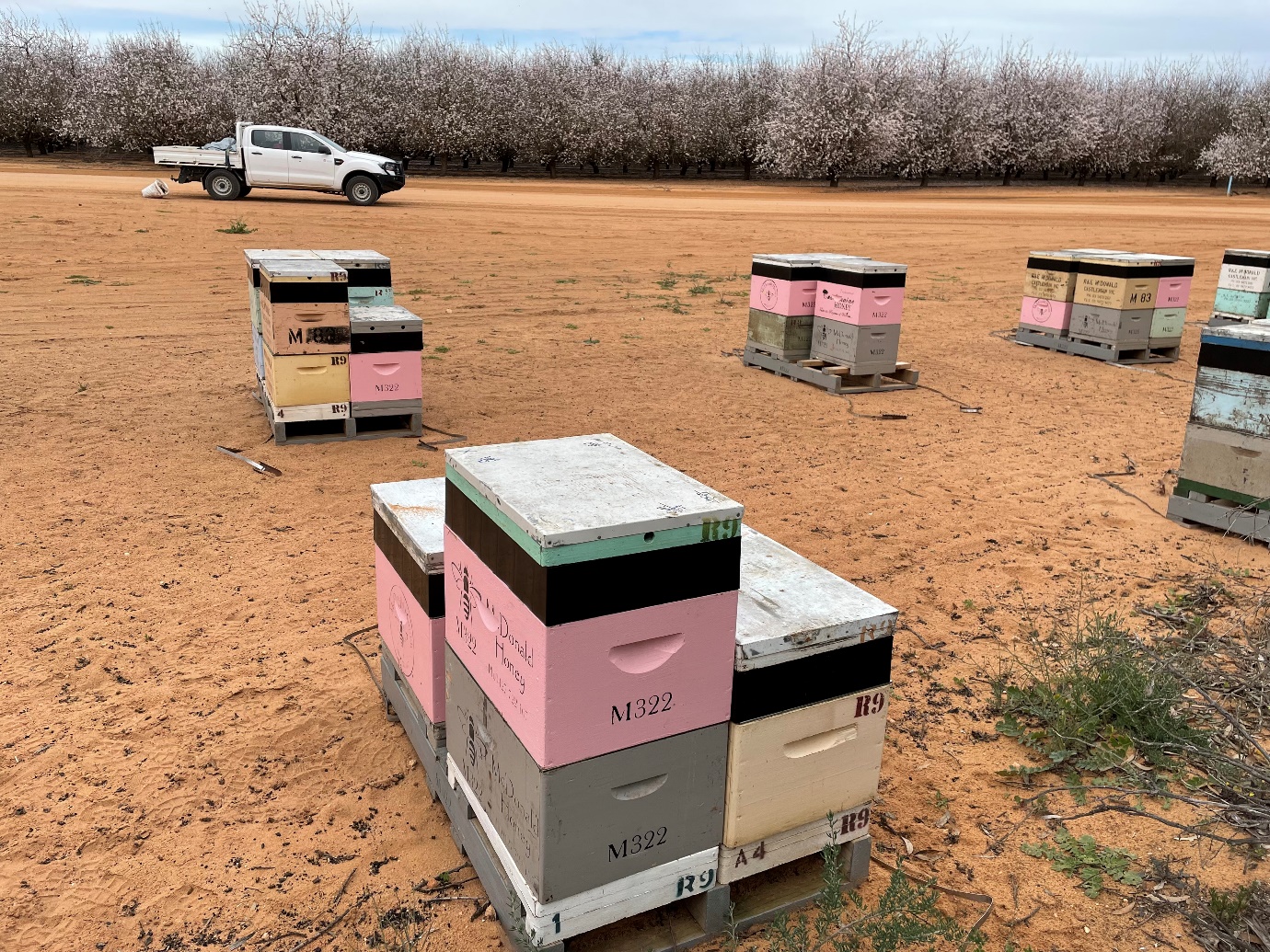 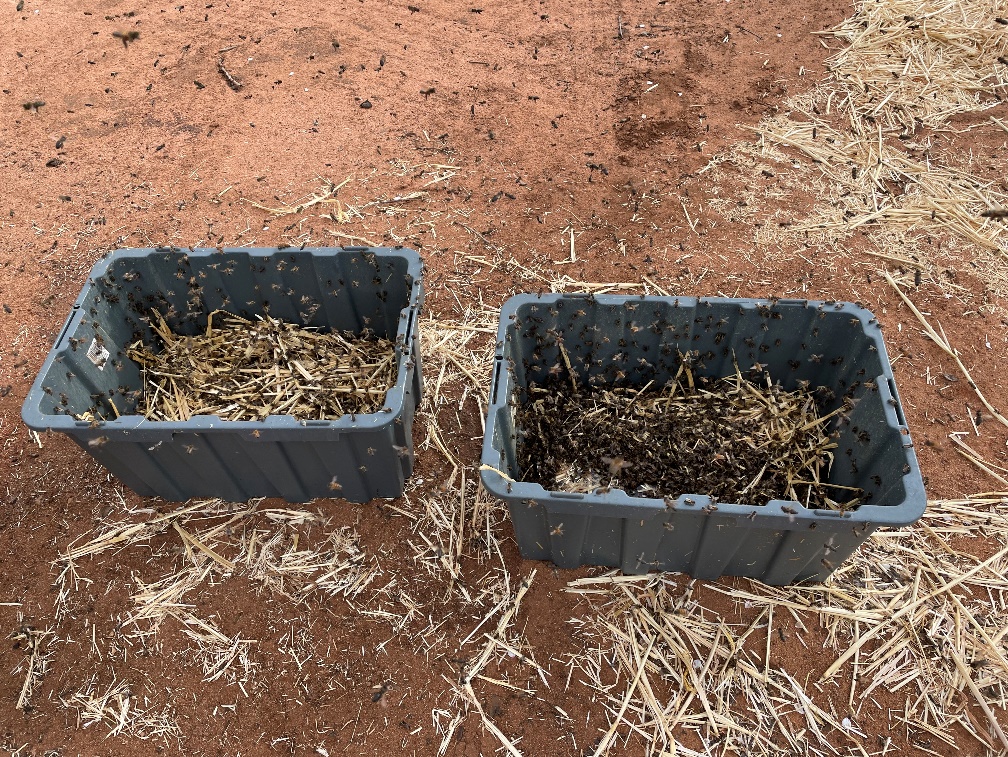 What does sugar syrup feeding do?
Source of carbohydrates
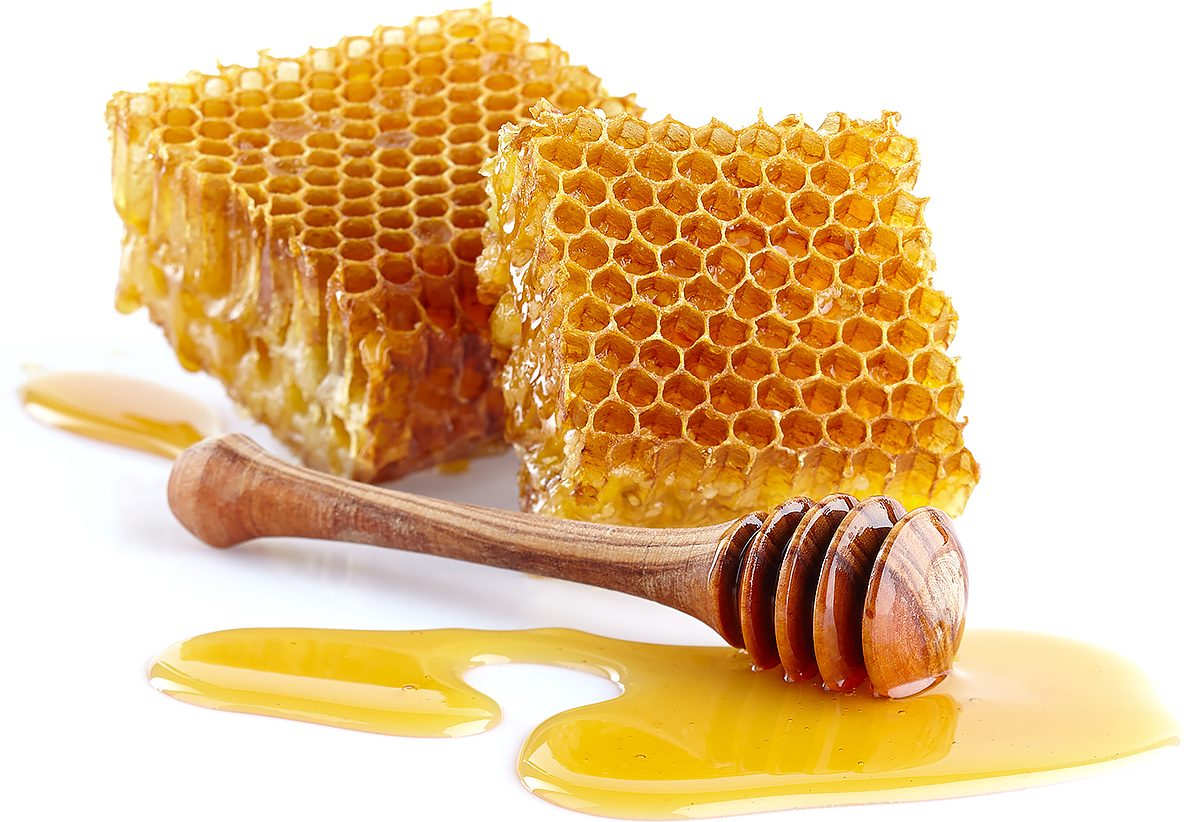 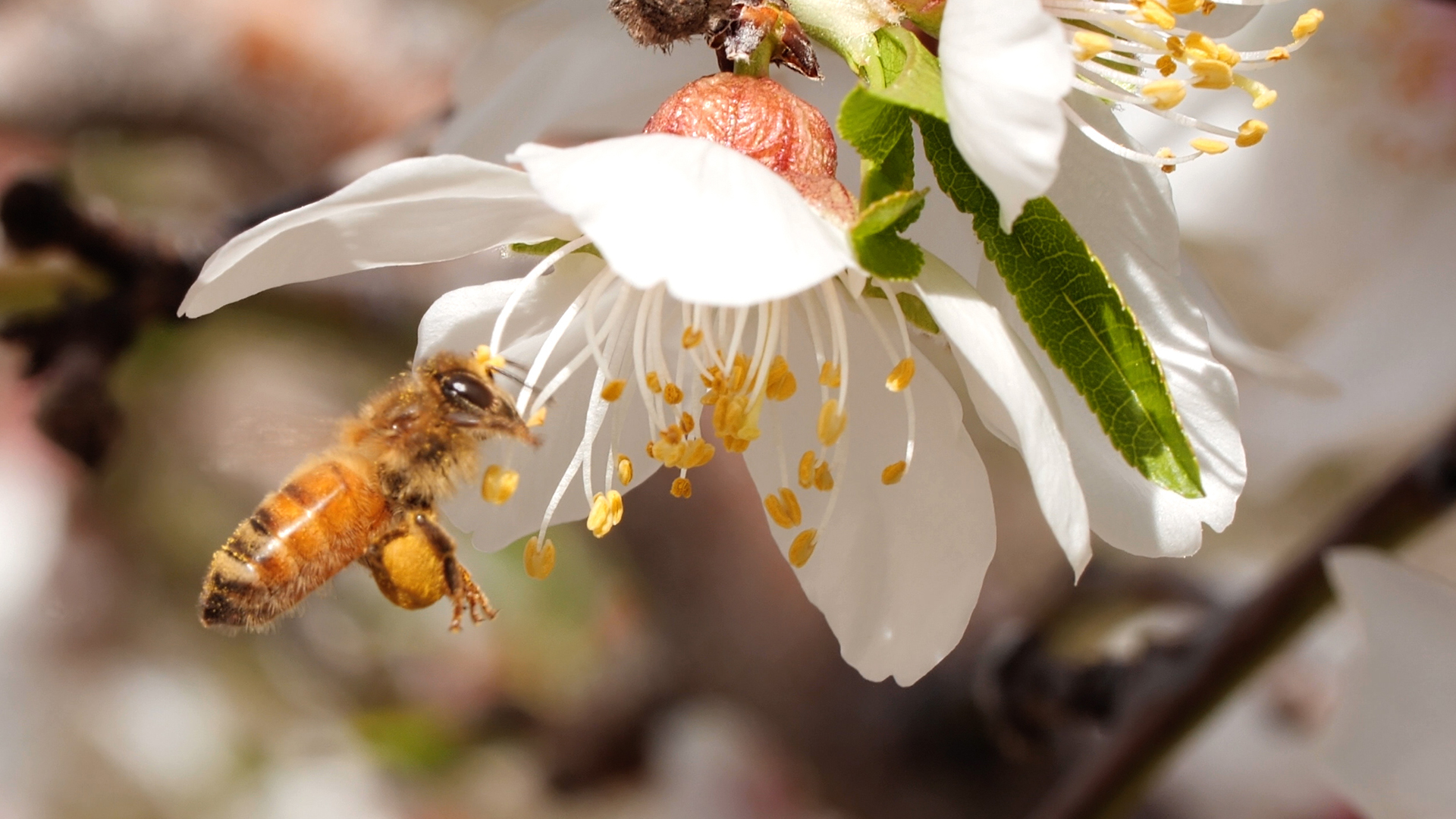 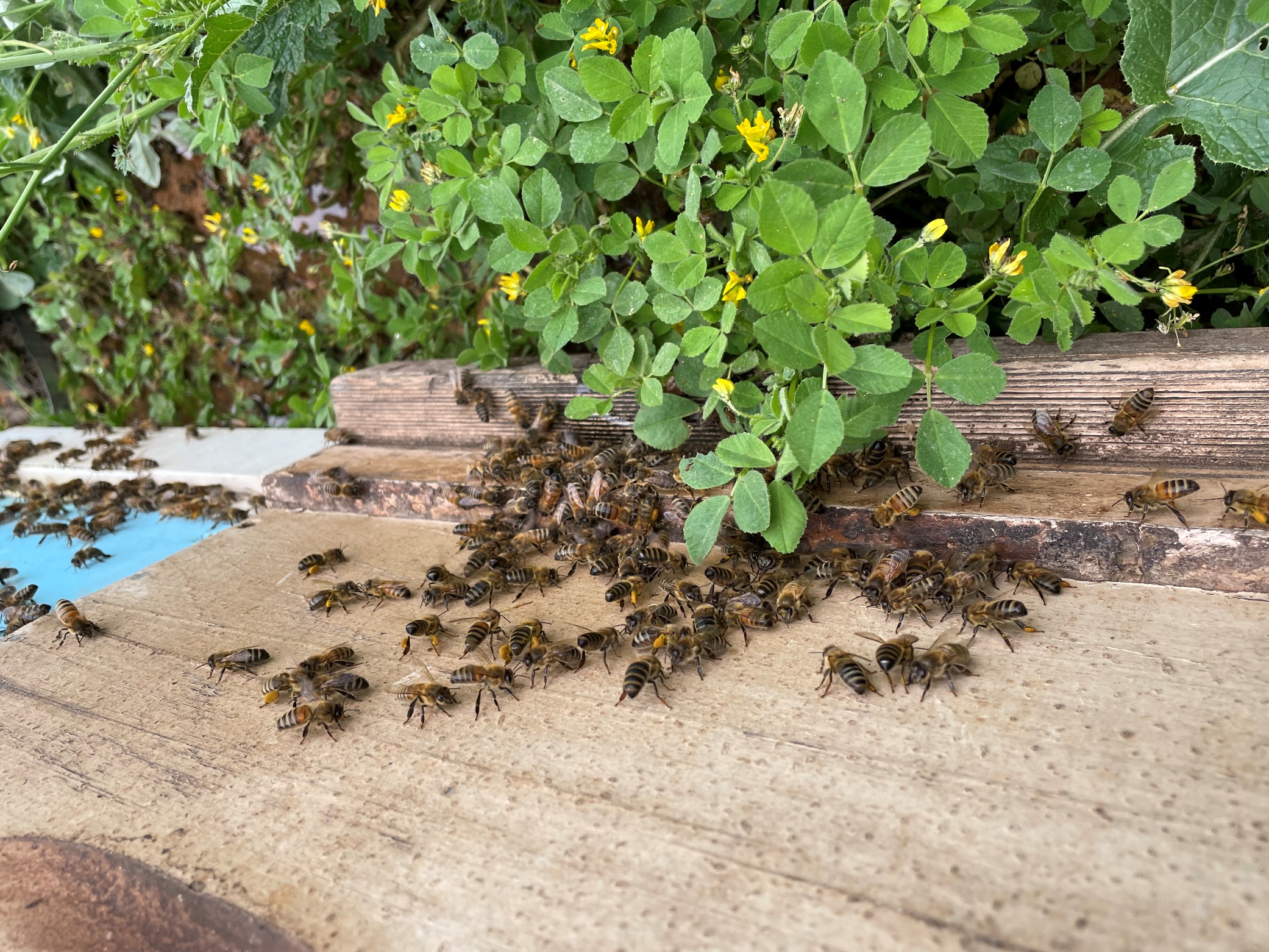 Sugar syrup stimulates pollen collection!
Bees need to have a reason to collect pollen!
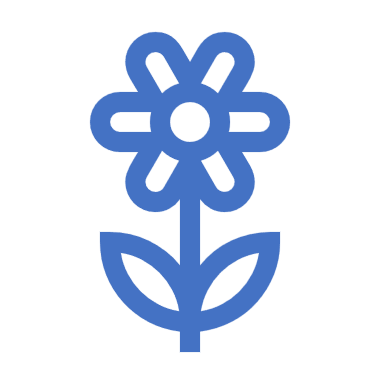 Challenge: Cold environment, lack of resources
Credit: Randy Oliver
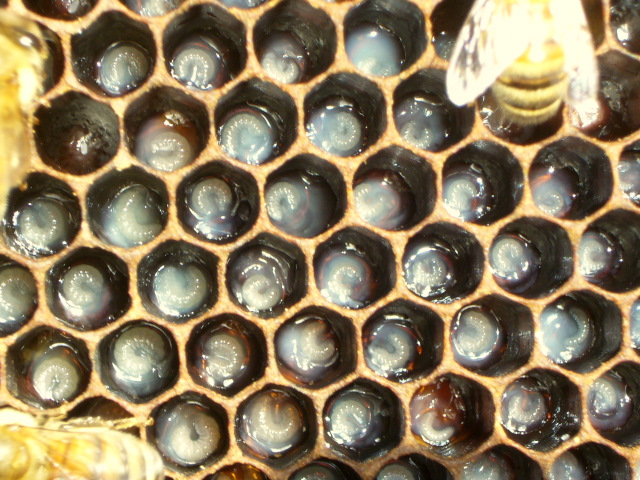 Nectar stimulates the colony
Queen starts laying eggs
Gland development for brood food production in nurse bees
Colony increases foraging flights to collect pollen
Hungry larvae = Biggest pollen need!

Pollen:
Protein, Fats, minerals, vitamins
Credit: Randy Oliver
Almond flowers are poor in nectar
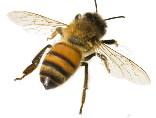 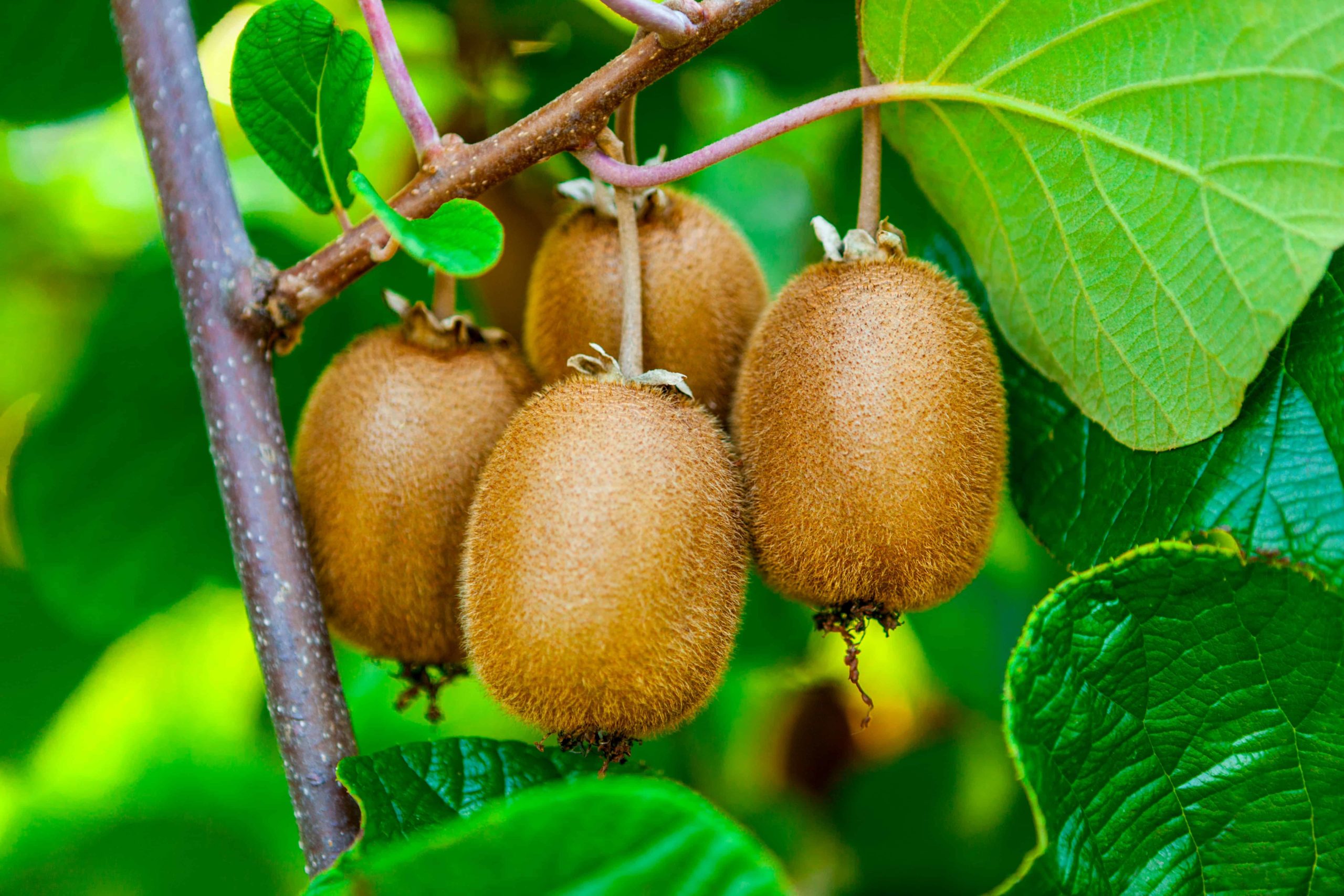 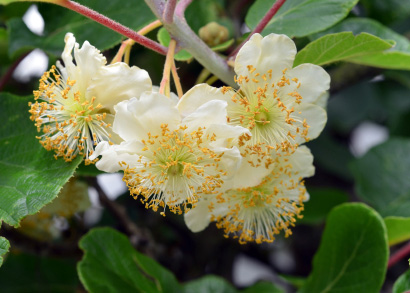 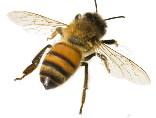 Kiwi fruit pollination
‘Feeding sugar syrup to honey bee colonies inside their hives doubled their collection of kiwifruit pollen in trials during the 1984 flowering season.’ - Goodwin
To consider
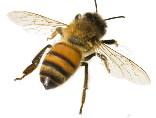 What does the crop provide
What other floral sources are available in the environment that could be beneficial to bees? – When do they flower? (beginning, middle or end of pollination period)
Potential impact of varroa on preparing hives for pollination 
Cover crops 

Beekeeper and grower concerns and challenges!
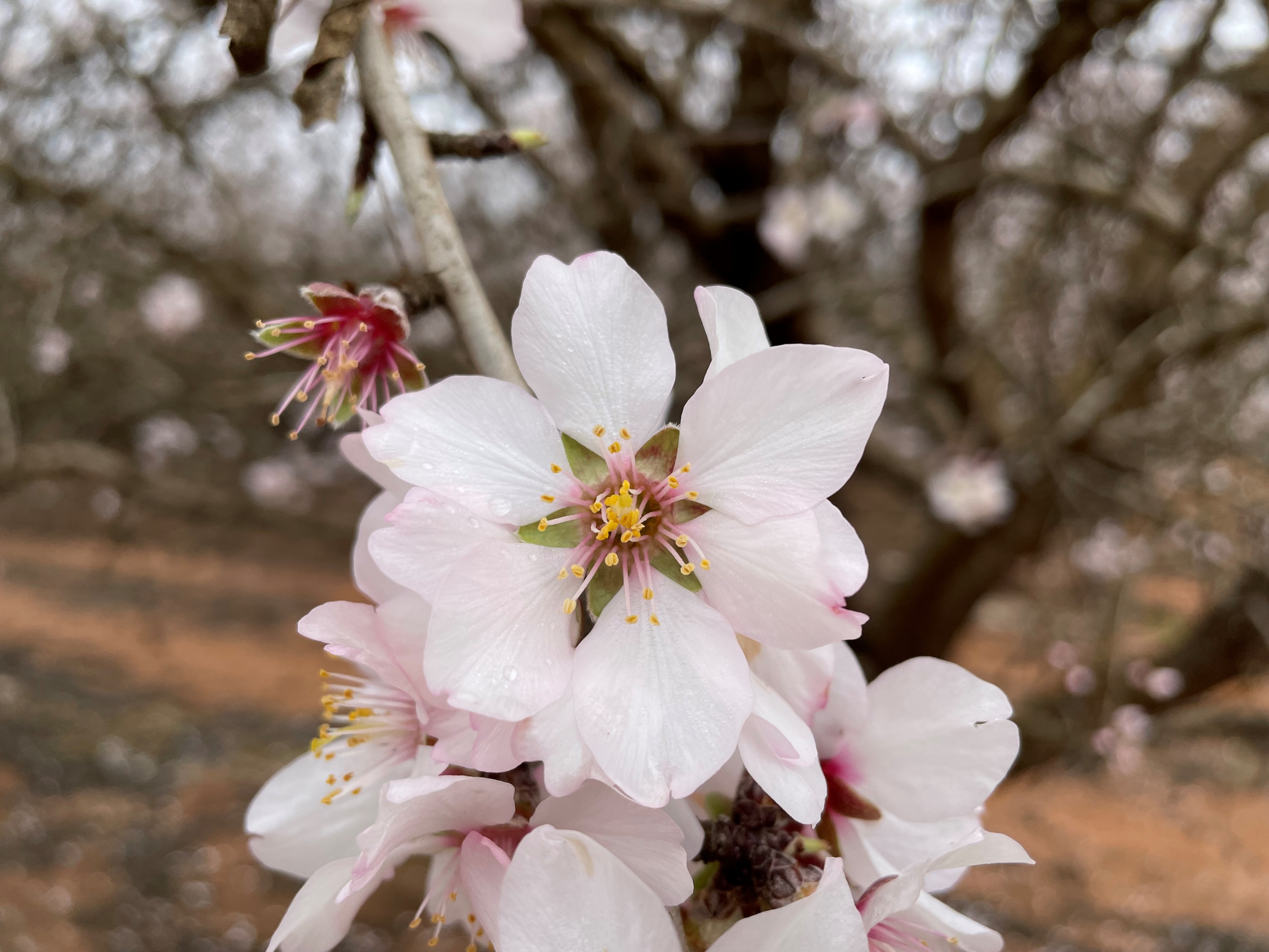 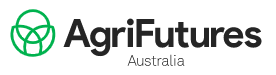 Current research projects
Costs and benefits of supplementary feeding
2. Clover4Bees
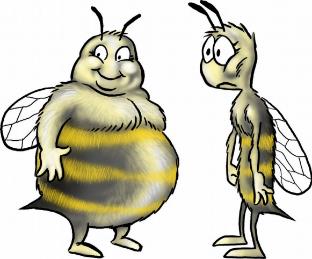 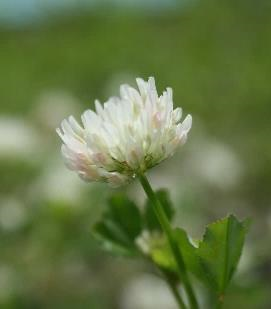 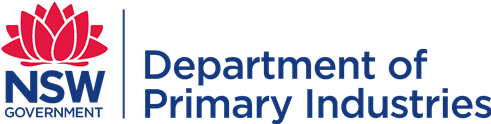 Aims of the project
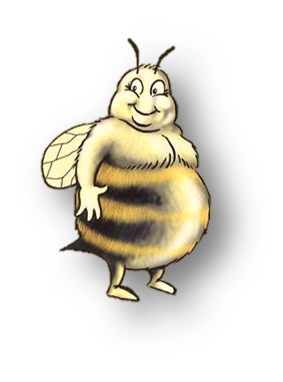 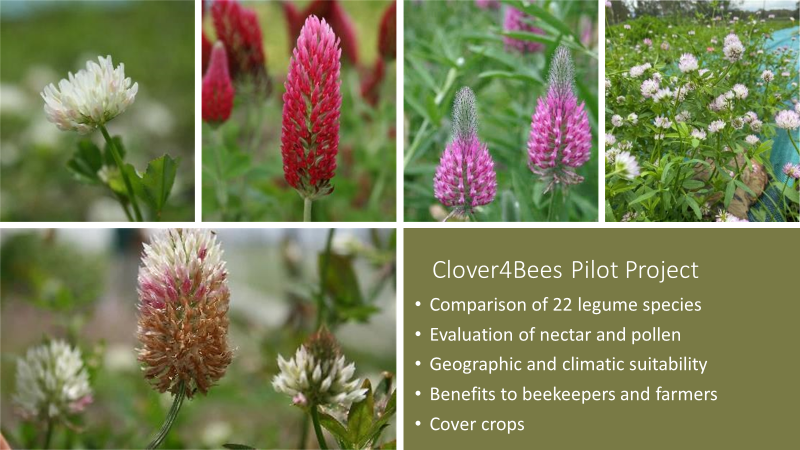 Supplementary feeding as a tool
N -Fixation
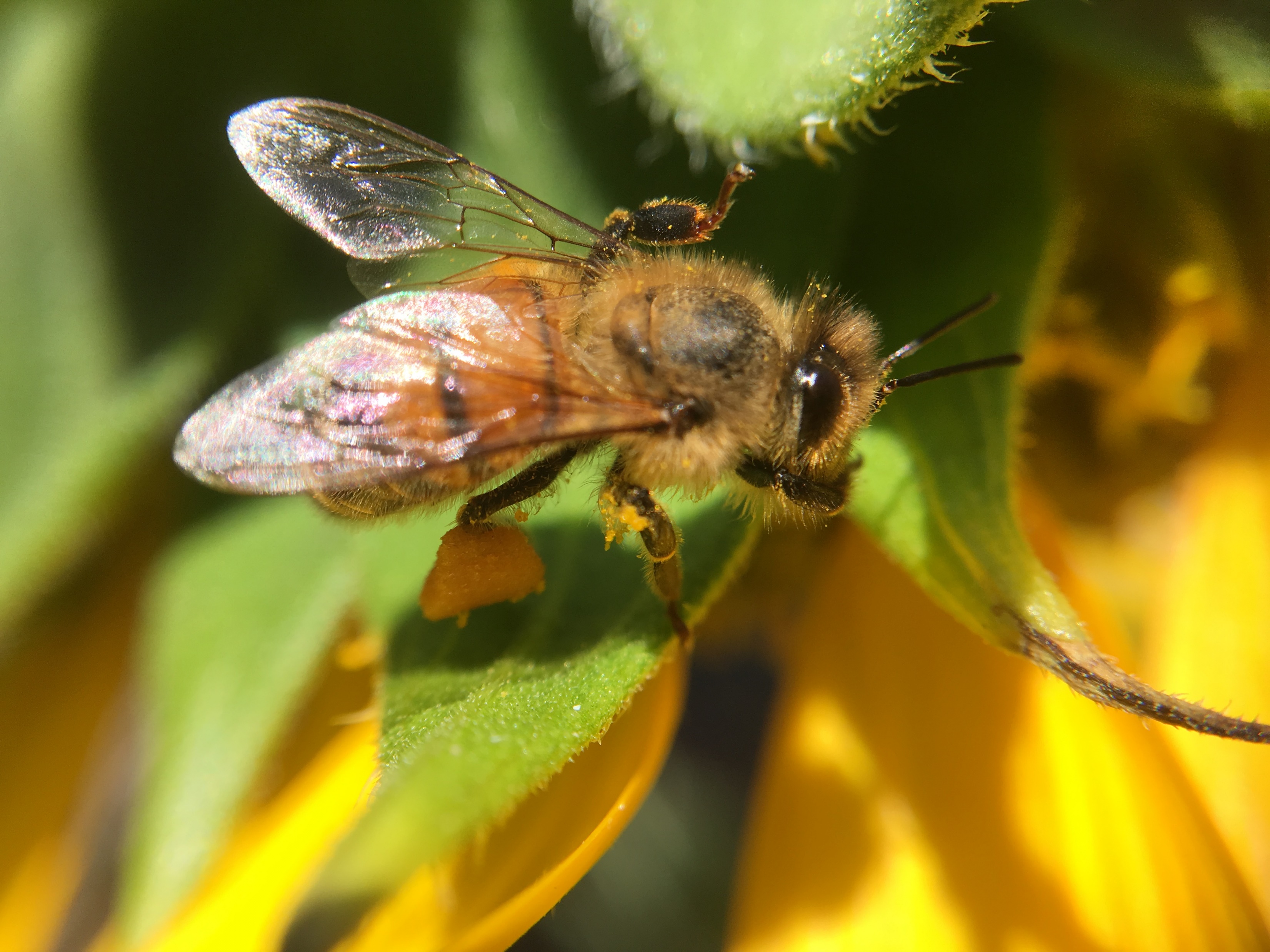 Dr Madlen Kratz
E-mail: madlen.kratz@dpi.nsw.gov.au
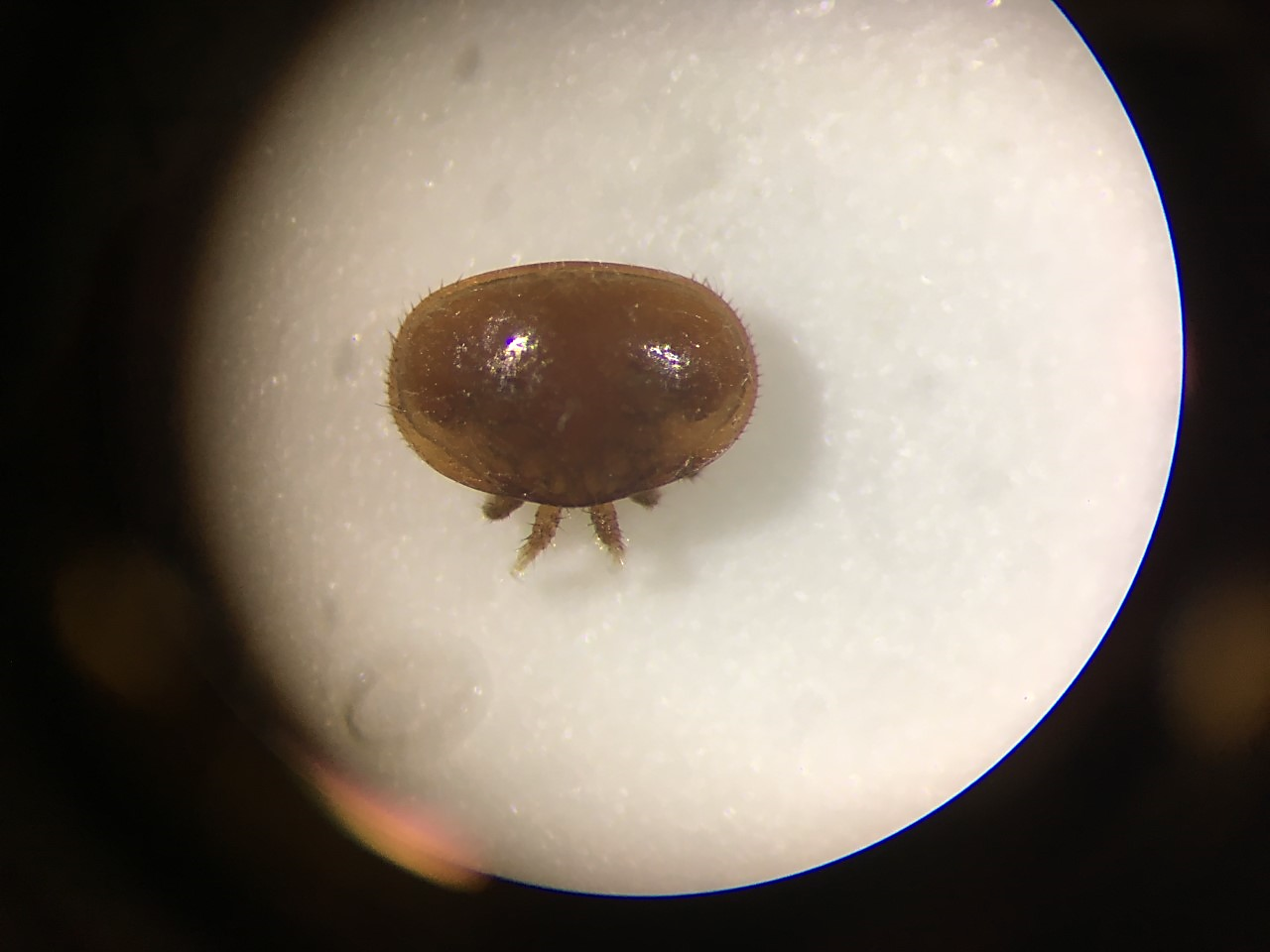 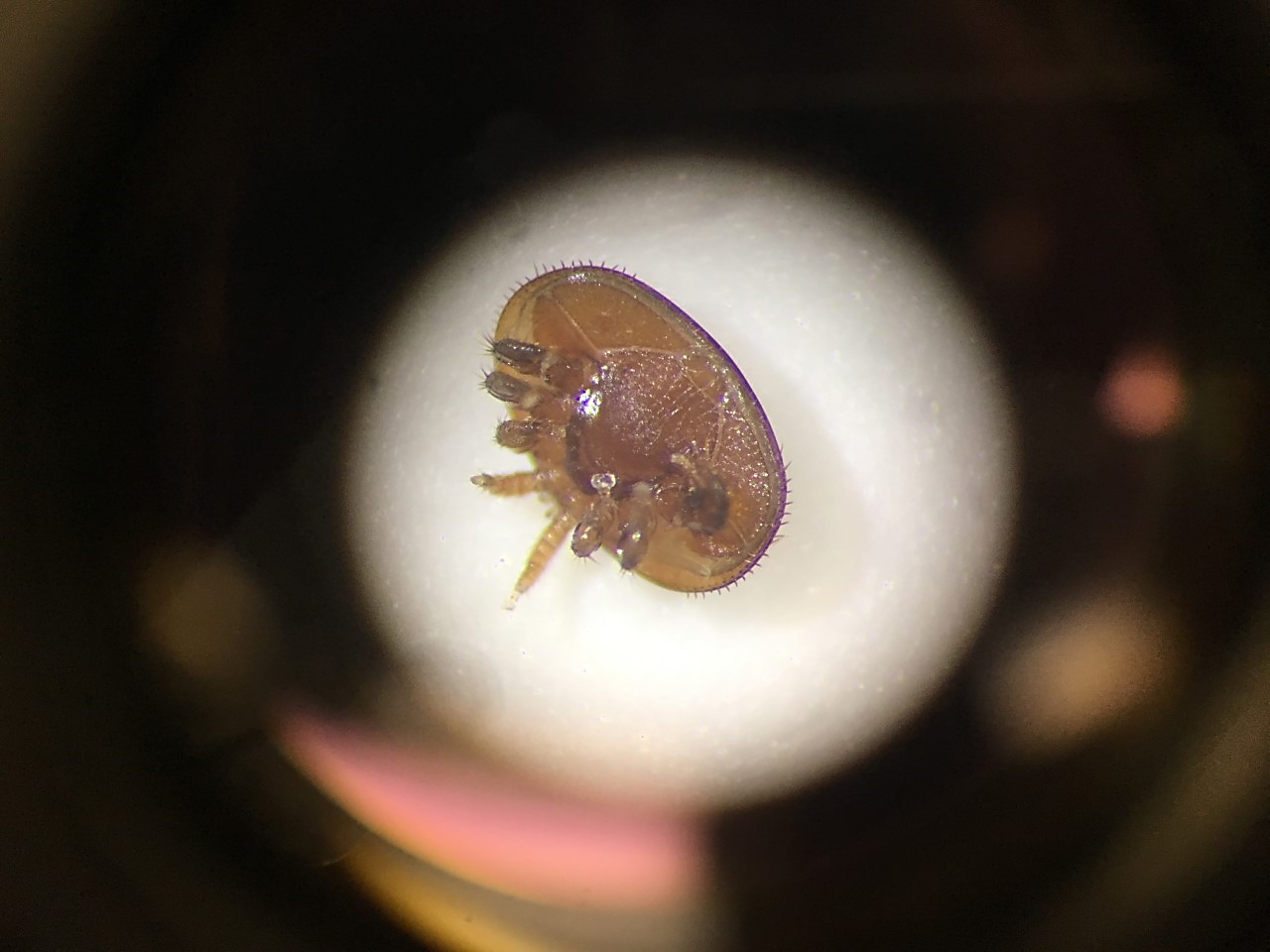 Varroa and honey bee nutrition
Adult bees parasitized during development show:
-  Suppressed immunity
Increased susceptibility to various pathogens 
Reduced longevity 

“While good nutrition may not reduce virus levels, it can improve bees’ tolerance and resilience to viral infections (Dolezal et al. 2019)”
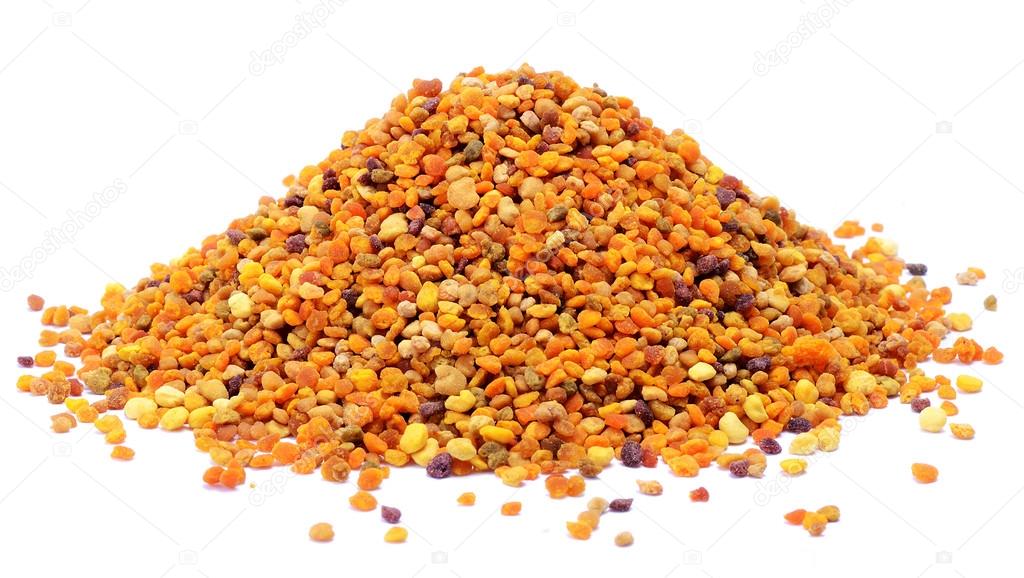 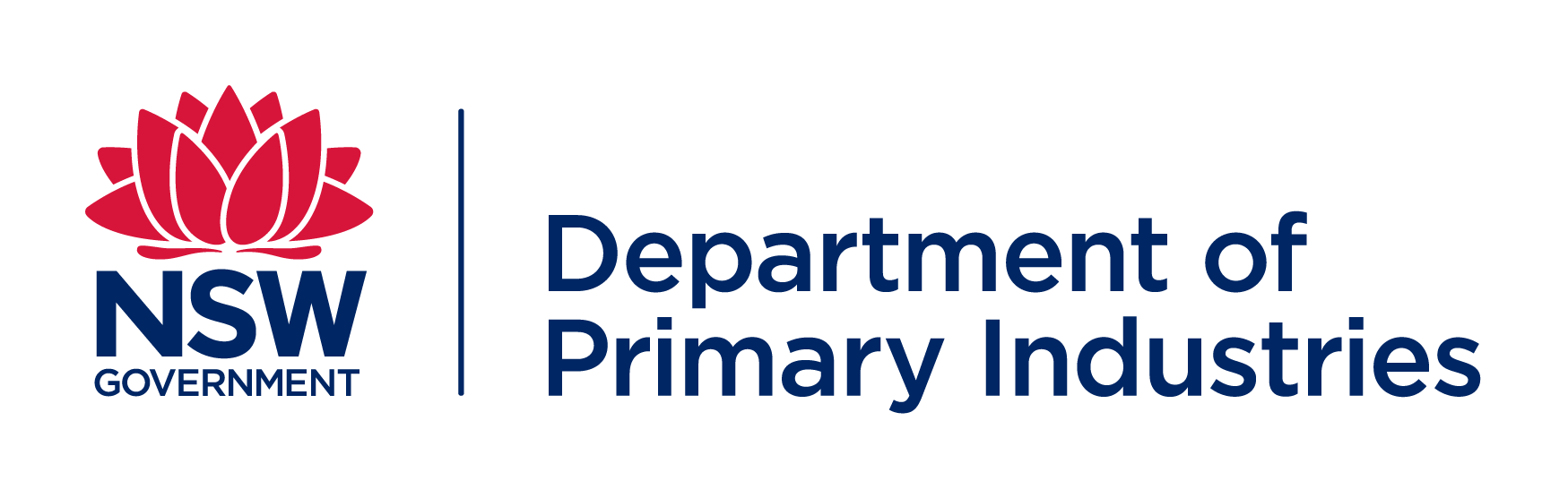 Healthier bees = stronger colonies = greater pollination capacity!
[Speaker Notes: Brood production, longevity, immunity

Good quality and quantity of pollen 
Positive effect on immunity 
Improves bee longevity of adult workers parasitized by varroa as pupae 

An example of how nutrtion benefits overall health of the colony
One way to mnage mite levels is through enforcing a broodless period which in cooler climates happens naturally, and supplementary feeding will then become important to stimulate and grow colonies especially for winter crops such as for almonds!]